projekt GML Brno Docens
DUM č. 6 v sadě
22. Ch-1 Biochemie
Autor: Martin Krejčí

Datum: 30. 6. 2014

Ročník: 6. ročník šestiletého studia, 8. ročník osmiletého studia, 4. ročník čtyřletého studia

Anotace DŮM: Glykosidy – rozdělení ( O,N,S – glykosidy), příklady významných glykosidů
Materiály jsou určeny pro bezplatné používání pro potřeby výuky a vzdělávání na všech typech škol a školských zařízení. Jakékoliv další využití podléhá autorskému zákonu.
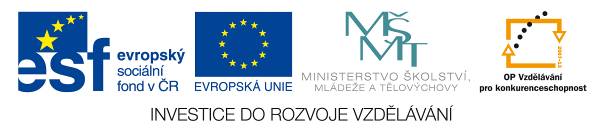 SACHARIDYVI.
Glykosidy
Mgr. Martin Krejčí
Co to jsou Glykosidy?
Obecně acetaly monosacharidů.
Vznikají reakcí poloacetalové hydroxylové skupiny s jinou molekulou za současného odštěpení molekuly H2O.
Nově vzniklá chemická vazba se označuje jako glykosidová (dle anomerní formy sacharidu buď  nebo ).
Je-li další molekulou sacharid vznikají oligomery či polymery sacharidů – HOMOGLYKOSIDY (viz. ppt Sacharidy V.)
Je-li další molekulou aglykon (necukerná složka) vznikají HETEROGLYKOSIDY.
ACETALY – jejich tvorba
Působením alkoholů na hemiacetaly v kyselém prostředí.
Stejně z hemiacetalů mono(oligo)sacharidů působením např. alkoholů vznikají acetaly sacharidů – GLYKOSIDY.
Anomerní poloacetalový hydroxyl je potom nahrazen alkoxyskupinou
O-(N-)glykosidická vazba
-O-glykosidická vazba
-N-glykosidická vazba
-O-glykosidická vazba
-N-glykosidická vazba
Aglykon
Aglykon: alkohol (fenol), karboxylová kyselina, amin, thiol.
O-glykosidová vazba – etherová (alkoholy, fenoly), esterová (karboxylové kyseliny).
N-glykosidová vazba – (dusíkaté báze v nukleotidech apod.).
S-glykosidová vazba , C-glykosidová vazba.
Aglykonem můžou být sloučeniny alifatické, aromatické i heterocyklické.
Heteroglykosidy díky aglykonu velký fyziologický účinek. Součást rostlinných drog, antibiotik, barviv.
Štěpení vazby pomocí specifických enzymů – hydroláz.
O-glykosidy
diguanodinoscilloinositol
Antibiotikum  produkované půdními aktinomycetami Streptomyces griseus
-L-lyxofuranosyl
streptosa
Streptomycin
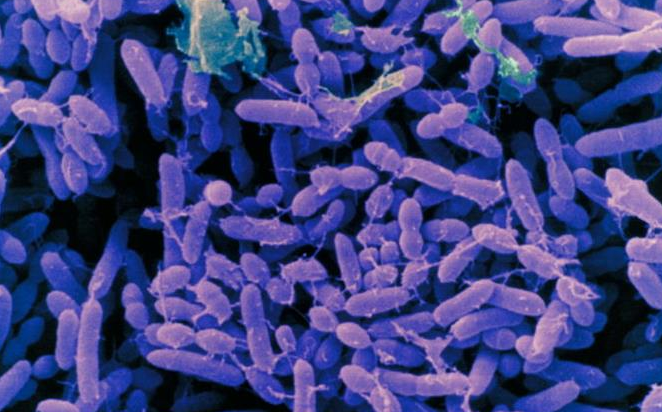 N-methyl--L-glukopyranosyl
O-glykosidy
konvalinka vonná
Convallaria majalis L.
Obsahuje jedovaté glykosidy (convalatoxin, convallosid, convallataxol), saponiny, alkaloid majalin, silice, kyseliny, uhličitan vápenatý. V rostlině je obsaženo přes třicet kardioaktivních látek.
Konvalinka vonná je smrtelně jedovatá.
Jedovaté látky z této rostliny přecházejí i do vody.
Nejnižší koncentrace toxinů obsahují bobule.
Jedovatá je i suchá rostlina.
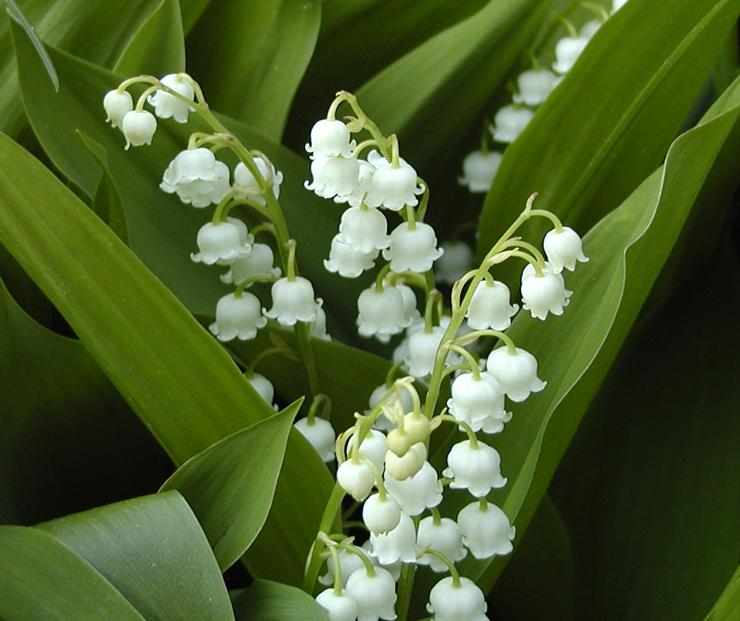 konvalatoxin
O-glykosidy
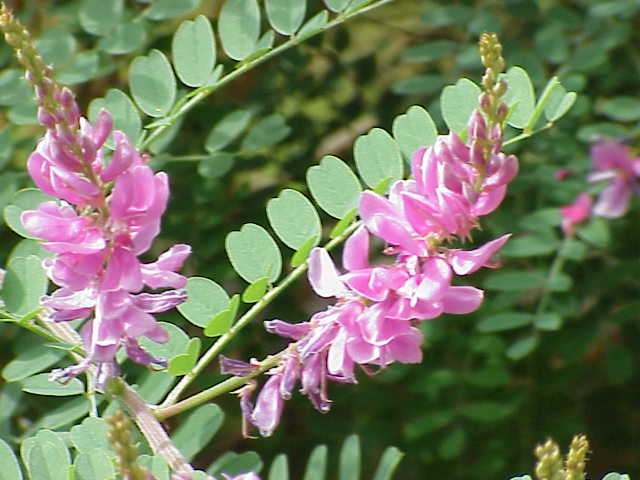 indigovník pravý (Indigofera tinctoria), rostlina zmiňovaná v indických rukopisech již v době před naším letopočtem.
Poskytuje jasně modré barvivo, které také dalo tomuto rodu jméno: indigo.
Kolem roku 1870 byla rozluštěna chemická struktura indiga a později začalo být ve velkém vyráběno synteticky.
Mezi obsahové látky zjištěné v indigovníku pravém (Indigofera tinctoria) náleží indicin, flavonoidy, apigenin, kaemferol, luteolin, quercetin, dále kumariny, kardioaktivní glykosidy, saponiny a třísloviny.
Indigovník pravý (Indigofera tinctoria)
Indikan
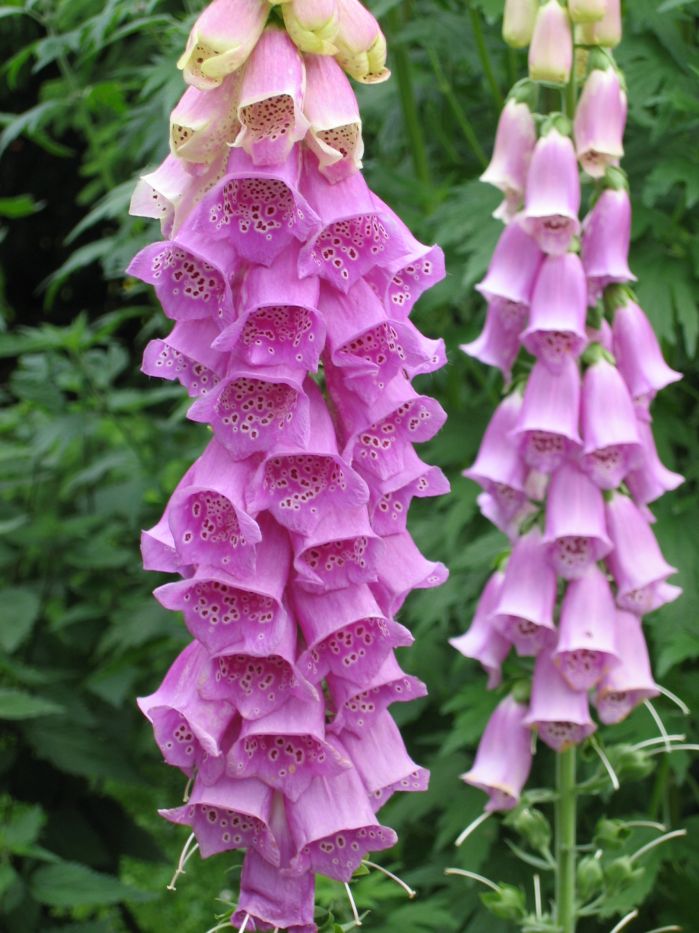 O-Glykosidy
Srdeční glykosidy se přirozeně vyskytují v rostlinách, především v náprstnících (rod Digitalis), proto jsou zvány též digitalisové glykosidy.
Na membráně srdeční buňky se váží na iontovou pumpu Na+/K+-ATPázu, inhibují ji, což zvyšuje koncentraci Na+ v buňce a zvyšuje účinnost jiné iontové pumpy, Na+/Ca2+-ATPázy (pozitivně inotropní účinek). Ta se projeví vzestupem vnitrobuněčné koncentrace Ca2+, jehož zvýšený přívod zvyšuje sílu kontrakce srdečního svalu.
Náprstník červený
(Digitalis purpurea)
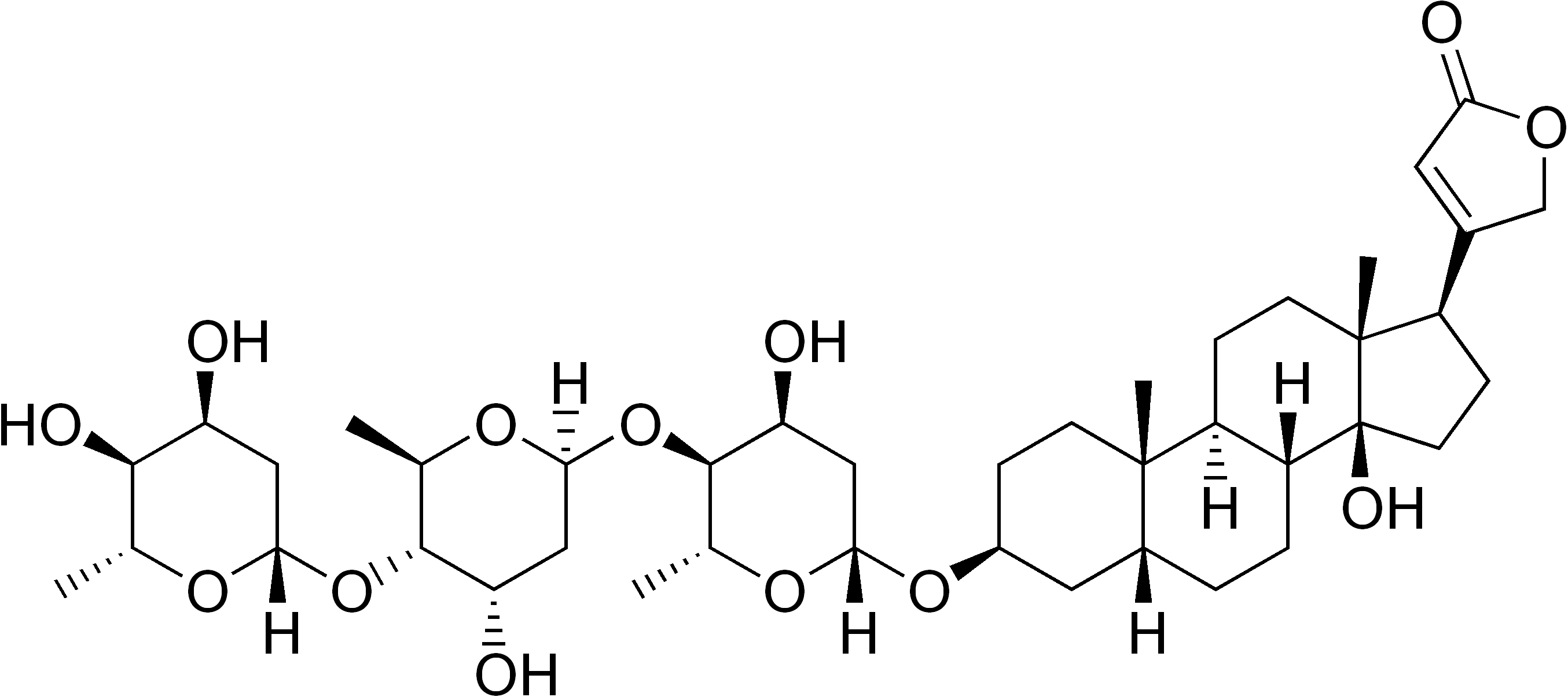 N-glykosidy
Dusíkaté báze odvozené od kondenzovaného hetereocyklu purinu.
Purin vzniká z pyrimidinu a imidazolu.
N-glykosidy
Dusíkaté báze odvozené od  hetereocyklu pyrimidinu.
N-glykosidy
Cukernou složkou  N -glykosidů jsou C5 sacharidy - -D-ribofuranosa a 2-deoxy- -D-ribofuranosa


-D-ribofuranosa
2-deoxy--D-ribofuranosa
RNA
DNA
N-glykosidy
Uridin
Cytidin
Thymidin
N – glykosidy , vzniklé navázáním dusíkaté báze nacukernou složku nazýváme NUKLEOSIDY.
V RNA se objevují ribonukleosidy.
Názvy pyrimidinových nukleosidů mají koncovku –idin.
N-glykosidy
Adenosin
Guanosin
Názvy purinových nukleosidů mají koncovku –osin.
Uhlíkové atomy cukerné složky značíme čísly 1´- 5´, aby bylo odlišeno od číslování heterocyklického kruhu.
N-glykosidy
2-deoxyadenosindA
2-deoxythymidindT
2-deoxycytidindC
V DNA se vyskytují2-deoxyribonukleosidy –dA; dG; dT; dC
2-deoxyguanosindG
N-glykosidy
Esterickou vázbou vázaný fosfát v poloze 5´na cukerném (ribosovém)základu dotváří výsledný NUKLEOTID.
RNA – ribonukleotid (AMP, GMP, UMP, CMP)
DNA – deoxyribonukleotid (dAMP, dGMP, dTMP, dCMP)
N-glykosidy
Pyrimidinové deoxyribonukleotidy
Analogická je struktura i všech ribonukleotidů (viz. Struktura nukleových kyselin), pouze v cukerné složce v poloze 2´je hydroxylová charakteristická funkční skupina.
N-glykosidy
K N-glykosidům patří i látky s funkcí koezymů.
Příkladem jsou koenzymy enzymů třídy oxidoreduktáz – NAD+ , NADP+, FAD
Adenosin-5´monofosfát
NikotinamidAdeninDinukleotid(fosfát)(P)
N-glykosidy
FlavinAdeninDinukleotid
Adenosin-5´-monofosfát
Riboflavin-5´-monofosfát